Budget Workshop
January 20, 2022

Dr. Suzanne Vinnes
Executive Director of Student Services
1
HISTORICAL CONTEXT AND VISION
Positive and collaborative parent/school partnerships
Strong, Effective 
Specialized Programming
EXCELLENCE
Professional Growth
Fiscal Responsibility
CONCEPTUAL FRAMEWORKS
A Conceptual Models and Frameworks offer a lens to think about things, people, and problems, including the risks we take in our decision making. The model(s) we choose offers an opportunity for practice norms and consistency in leadership.
SPECIAL EDUCATION
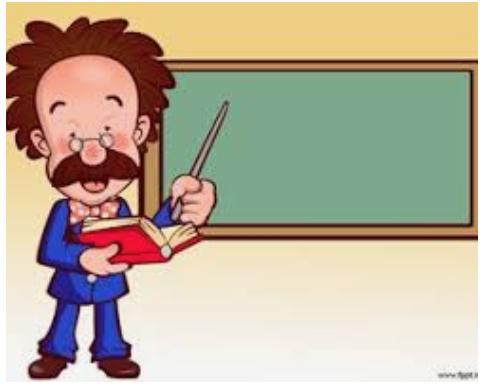 MEDICAL FRAMEWORK
LEGAL FRAMEWORK
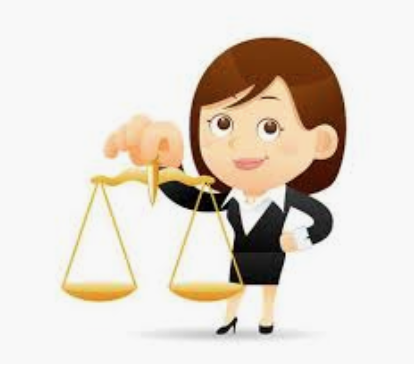 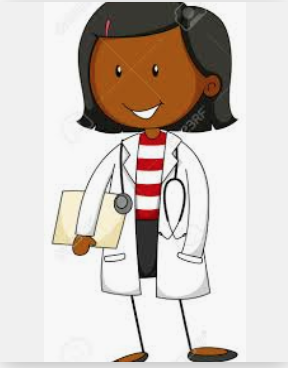 Legal Mandates
Government/ Legal Regulations
Teacher Qualifications
Child Growth and Development
Child Psychology
Kauffman, J. (2007).
SPECIAL EDUCATION ENROLLMENT
SPECIAL EDUCATION EVALUATIONS
SPECIAL EDUCATION INITIAL EVALUATIONS
SPECIAL EDUCATIONREEVALUATIONS
SPECIAL EDUCATION ELIGIBILITY
SPECIAL EDUCATION AND 504 ENROLLMENT
PERCENT OF STUDENT’S WITH IMPAIRMENTS
PERCENTAGE OF SPECIAL EDUCATION STUDENTS BY SCHOOL
2022 Initiatives
Administrative Activities
Adoption of State Dyslexia Guidelines
Revised 504 Procedural Manual, Forms, and Training
Formalization of the student transition from 5th to 6th Grade
Frequent, Individual Meetings with Psychologists and Team Chairs
Teacher Evaluation Process for Special Educators – 19 NPTS
Hold Monthly Faculty Meetings
Provide Professional Development
Attend Multi-Disciplinary Meetings
Curriculum
Leadership
HTSS
Facilitate Student Data Meetings
2022 Initiatives
Specialized Programming
Elementary
The addition of 2, District-Wide Language-Based Programs for Grades 3-5
Comprehensive Learning Center
Language and Academic Home Base (LAHB)
Secondary
Comprehensive Learning Center
Language and Academic Home Base (LAHB)
Home Base for Students with High Functioning Autism
2022 Initiatives
Research & Analysis
COVID Recovery
Contracted Services:
Part Time Elementary Psychologist
Part Time Secondary Psychologist
Part Time Secondary Special Educator
Part Time Elementary Special Educator
2 - Contracted Speech and Language Pathologists
Curriculum
Technology
Software
K-Screening
Preschool Integration Model
Departmental PD Needs
ROADMAP FOR 2022-2025
This
NOT THIS
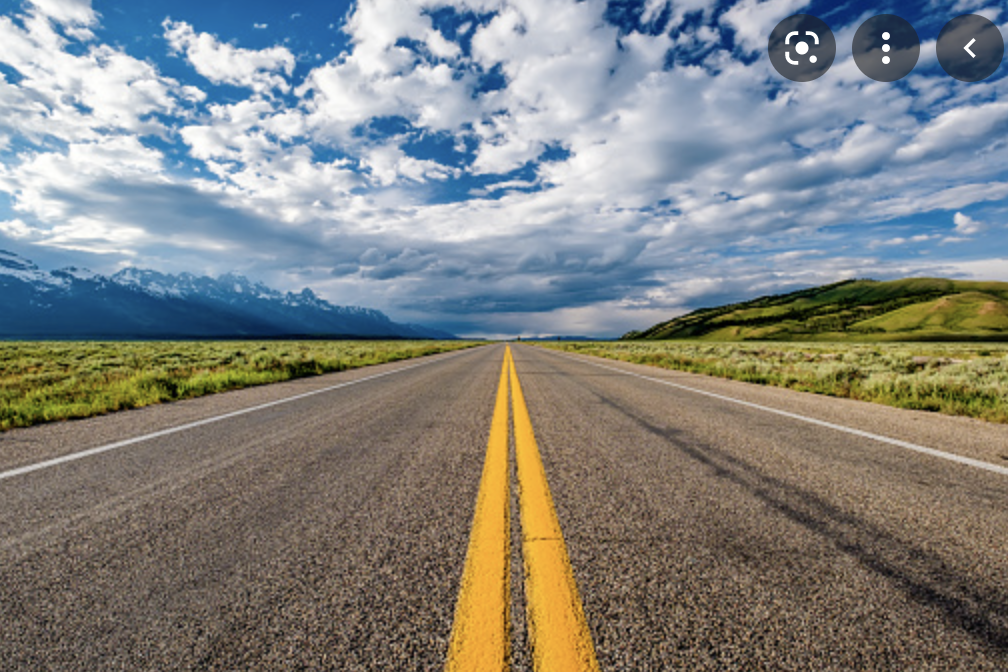 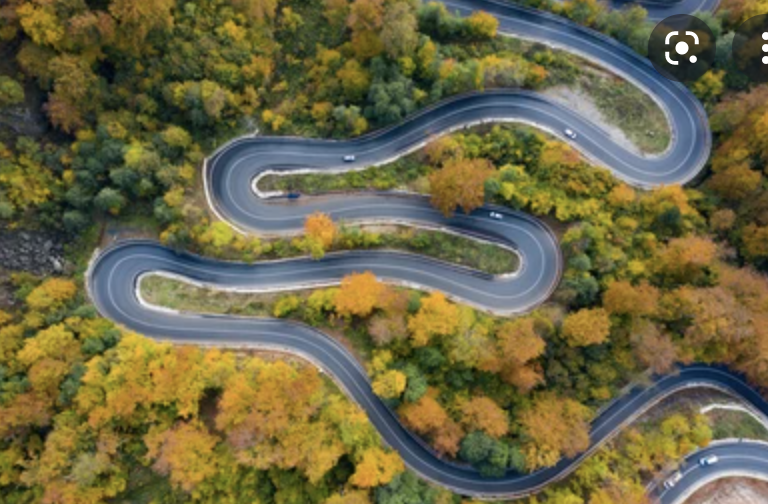 ROADMAP FOR 2022-2025
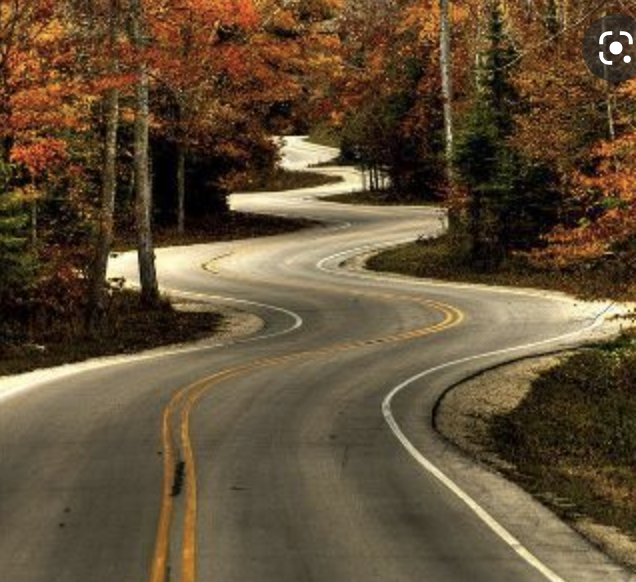 Professional Development
Equity
Full Time Secondary Inclusion Facilitators
Restorative Practices
Courageous Conversations
University Partnerships
Universal Design for Learning
Tiered Systems of Support
Specialized Reading
Goalbook
Safety Care
Staffing
Programming
Continued analysis of effective programming
Transdisciplinary Teaming
Updated Procedural Manual
1.0 SpEd Teacher: HMS
1.0 SLP (RISE)
1.0 Secondary Academic Evaluator
2.0 Secondary Team Chair/504 Coordinator
References
Gray, B. (2009). Enhancing Transdisciplinary Research Through Collaborative Leadership. American Journal of Preventative Medicine, 35(2), 124-132.

Kauffman, J. (2007). Conceptual Models and the Future of Special Education. Education and Treatment of Children, 30 (4), 241-258.

King, G., Strachan, D., Tucker, M et al., (2009). The Application of a Transdisciplinary Model for Early Intervention Services. Infants and Young Children, 22(3), 211-223.

Vaughn, S. & Linan-Thompson, S. (2003). What is Special About Special Education for Students with Learning Disabilities, 37(3), 140-147.